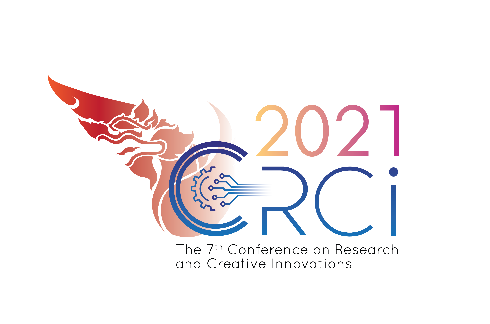 การประชุมวิชาการวิจัยและนวัตกรรมสร้างสรรค์ ครั้งที่ 7 (7TH CRCI 2021)
ภายใต้หัวข้อ “...สู่วิจัยรับใช้สังคม สืบสานล้านนา สร้างมูลค่าด้วยเทคโนโลยีและนวัตกรรม”
ร่วมกับการประชุมวิชาการะดับชาติเครือข่ายวิชาการด้านวิศวกรรมไฟฟ้า ครั้งที่ 13 (13th EENET 2021)
ระหว่าง วันที่ 12-14 พฤษภาคม พ.ศ. 2564 ณ โรงแรมเวียงอินทร์ อ.เมือง จ.เชียงราย
แบบฟอร์มส่งผลงานเข้าร่วมการประกวด
“สิ่งประดิษฐ์ นวัตกรรม และผลงานสร้างสรรค์”
โปรดเลือกประเภทผลงาน (เลือกเพียง 1 ข้อเท่านั้น)
สิ่งประดิษฐ์ 
นวัตกรรม
ผลงานสร้างสรรค์
ที่มาของผลงาน 
         ........เช่น จากผลการวิจัยเรื่อง, จากปัญหาพิเศษเรื่อง, ฯลฯ............................................................................................
......................................................................................................................................................................................................
การขึ้นทะเบียนทรัพย์สินทางปัญญา 
ยังไม่ได้ยื่นจดทะเบียน
อยู่ระหว่างยื่นจดทะเบียน	[   ] สิทธิบัตรการประดิษฐ์ 
ได้รับสิทธิบัตรแล้ว	[   ] อนุสิทธิบัตร
[   ] สิทธิบัตรการออกแบบผลิตภัณฑ์
ประเภท						
คำขอรับเลขที่		วันที่ยื่นคำขอ
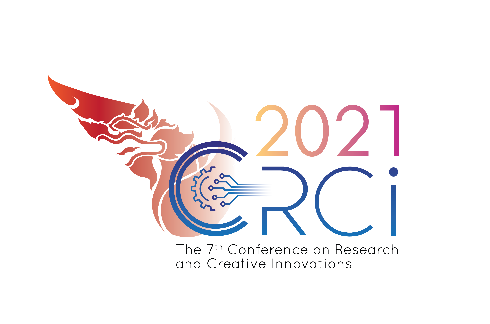 การประชุมวิชาการวิจัยและนวัตกรรมสร้างสรรค์ ครั้งที่ 7 (7TH CRCI 2021)
ภายใต้หัวข้อ “...สู่วิจัยรับใช้สังคม สืบสานล้านนา สร้างมูลค่าด้วยเทคโนโลยีและนวัตกรรม”
ร่วมกับการประชุมวิชาการะดับชาติเครือข่ายวิชาการด้านวิศวกรรมไฟฟ้า ครั้งที่ 13 (13th EENET 2021)
ระหว่าง วันที่ 12-14 พฤษภาคม พ.ศ. 2564 ณ โรงแรมเวียงอินทร์ อ.เมือง จ.เชียงราย
ชื่อผลงาน..............................................................................
..............................................................................................
ความเป็นมา
      ..................................................................................................................................................................
..............................................................................................................................................................................
.............................................................................................................................................................................
..............................................................................................................................................................................
..............................................................................................................................................................................
..............................................................................................................................................................................
.............................................................................................................................................................................
จุดเด่น / ความแปลกใหม่
      ......................................................................................................................................................................
............................................................................................................................................................................
............................................................................................................................................................................
ผลการใช้ประโยชน์ 
      ......................................................................................................................................................................
............................................................................................................................................................................
............................................................................................................................................................................
............................................................................................................................................................................
      ผู้ใช้ประโยชน์ (ถ้ามี)
      ......................................................................................................................................................................
แนวทางการพัฒนาต่อยอดผลงาน           
      ......................................................................................................................................................................
............................................................................................................................................................................
............................................................................................................................................................................
ระดับความพร้อมของเทคโนโลยี TRL ระดับ ........
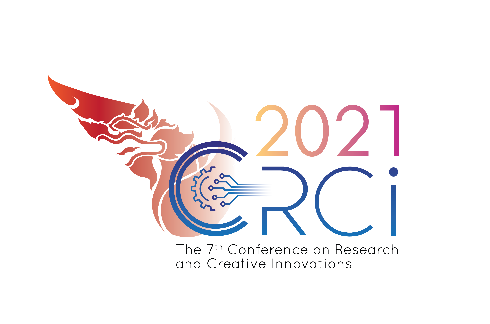 การประชุมวิชาการวิจัยและนวัตกรรมสร้างสรรค์ ครั้งที่ 7 (7TH CRCI 2021)
ภายใต้หัวข้อ “...สู่วิจัยรับใช้สังคม สืบสานล้านนา สร้างมูลค่าด้วยเทคโนโลยีและนวัตกรรม”
ร่วมกับการประชุมวิชาการะดับชาติเครือข่ายวิชาการด้านวิศวกรรมไฟฟ้า ครั้งที่ 13 (13th EENET 2021)
ระหว่าง วันที่ 12-14 พฤษภาคม พ.ศ. 2564 ณ โรงแรมเวียงอินทร์ อ.เมือง จ.เชียงราย
แนบรูปภาพประกอบ 
จัดวางภาพประกอบที่เกี่ยวข้องกับผลงาน จำนวนรูปและขนาดตามความเหมาะสม พร้อมคำบรรยายถ้ามี สำหรับจัดวางในเล่มวารสารงานวิจัยสิ่งประดิษฐ์ นวัตกรรมและผลงานสร้างสรรค์ เพื่อใช้ประกอบการพิจารณาของคณะกรรมการในวันจัดงาน
เจ้าของผลงาน
         ชื่อเจ้าของผลงาน  นามสกุล*, ชื่อผู้ร่วมประดิษฐ์สร้างสรรค์  นามสกุล, ชื่อผู้ร่วมประดิษฐ์สร้างสรรค์  นามสกุล , ............................................ 
          หน่วยงานที่สังกัด...................................................................................................................................
....................................................................................................................................................................